সবাইকে শুভেচ্ছা
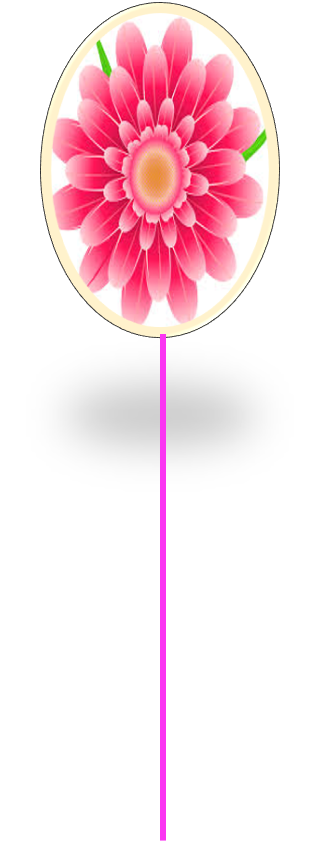 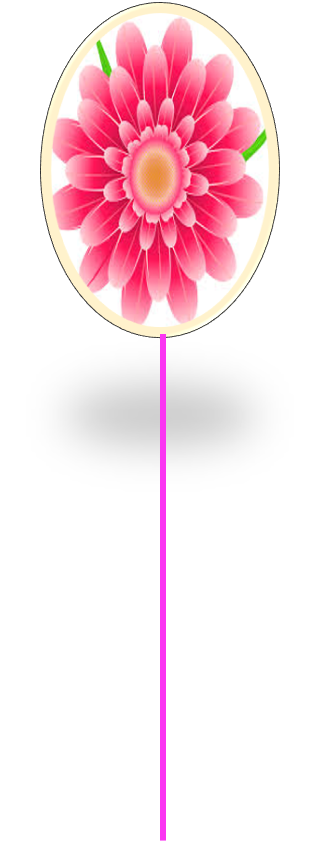 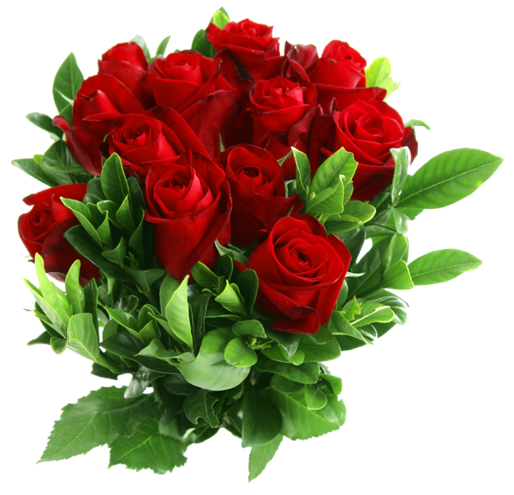 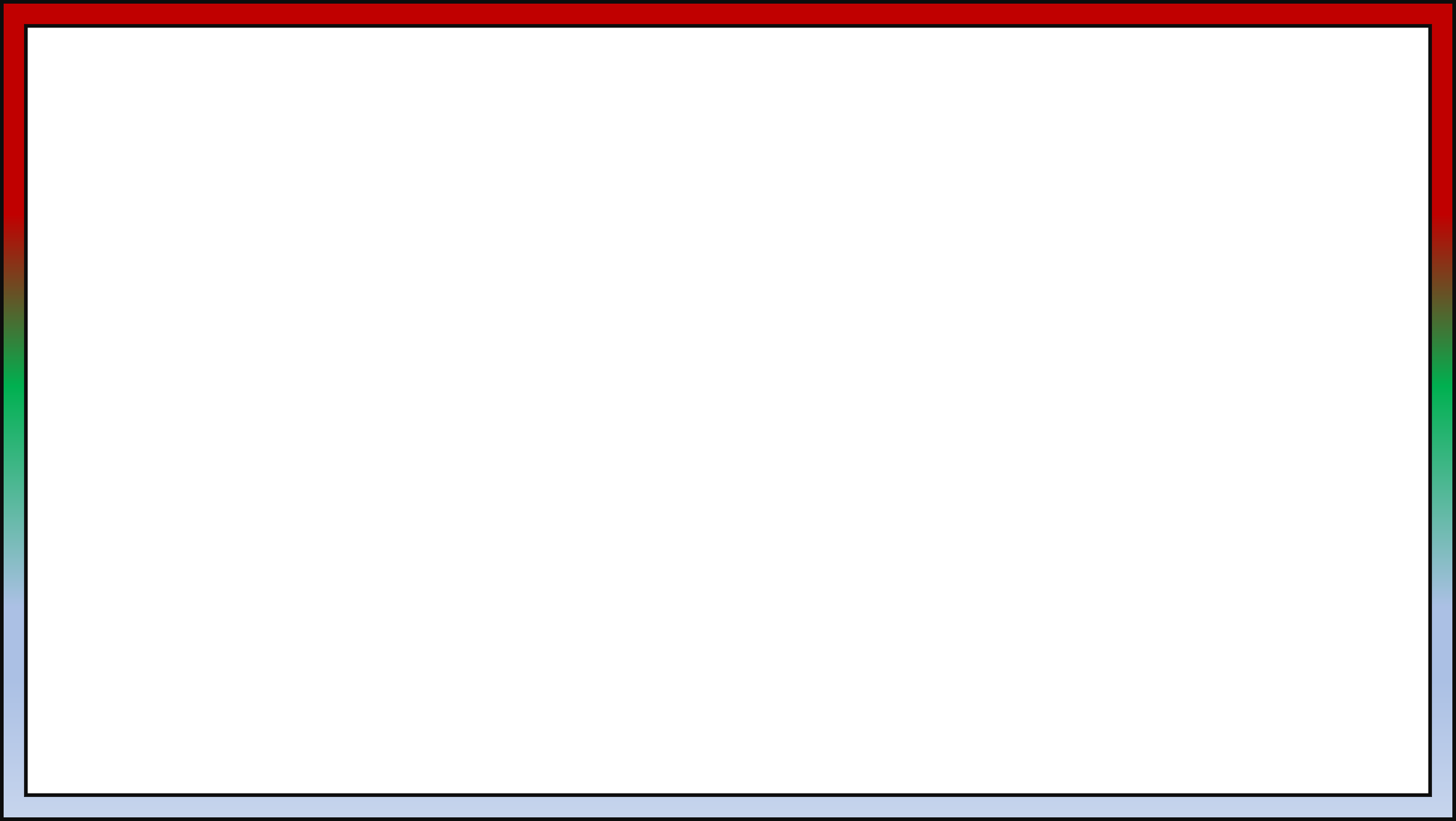 শিক্ষক পরিচিতি
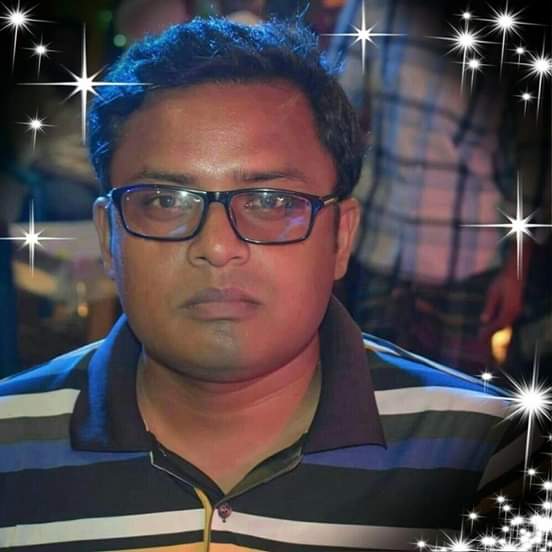 প্রদীপ কুমার রায়
সহকারি শিক্ষক
বাসুদেবপুর সরকারি প্রাথমিক বিদ্যালয়  
সদর, ঠাকুরগাঁও
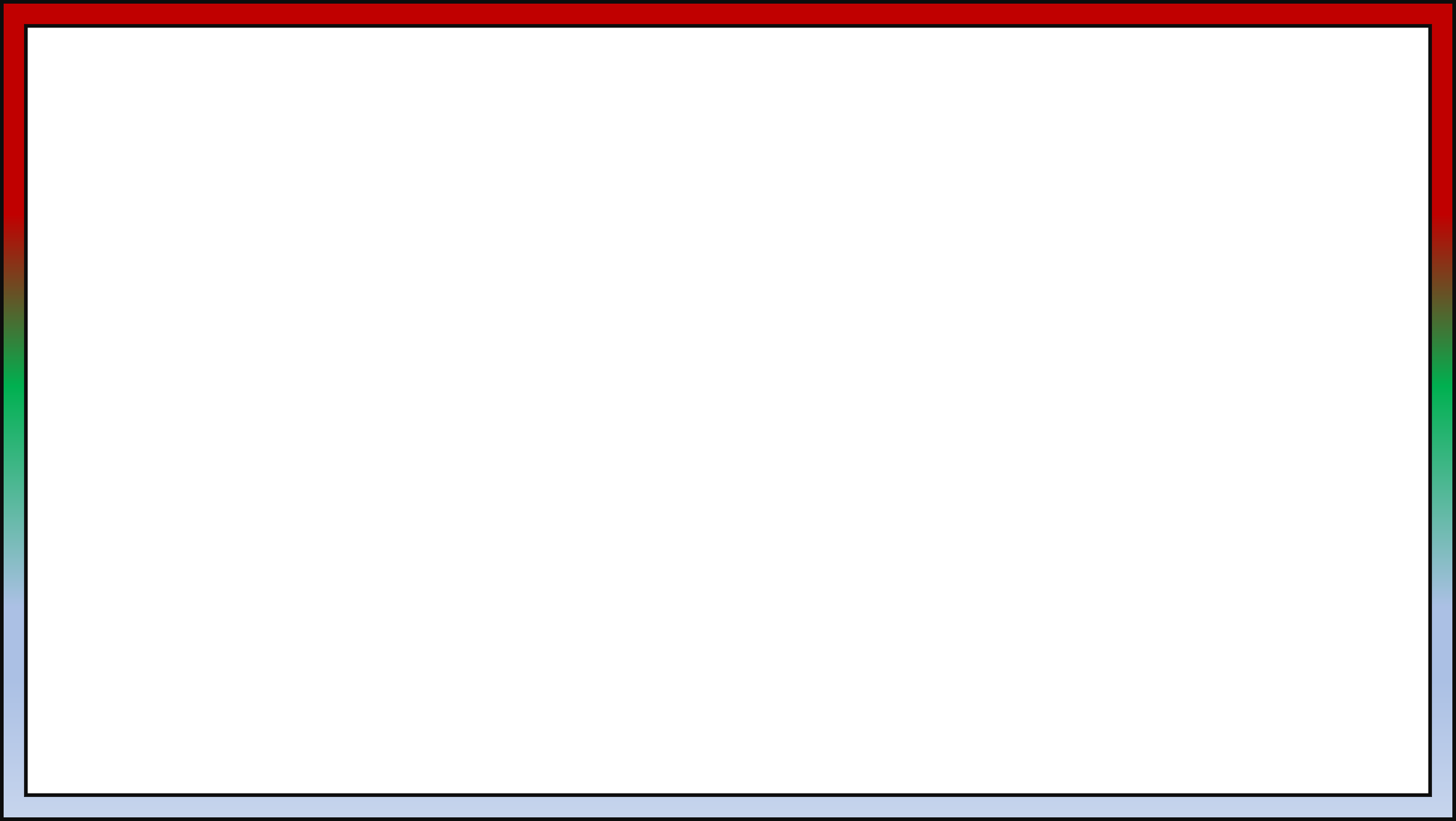 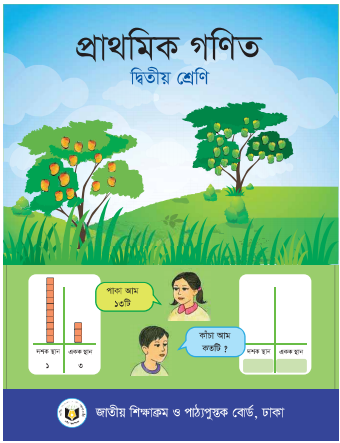 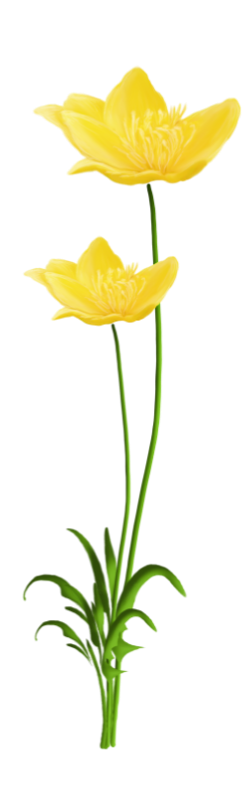 প্রাথমিক গণিত 
শ্রেণিঃ দ্বিতীয়  
পাঠের নামঃ জ্যামিতিক আকৃতি
সময়ঃ ৪০ মিনিট
শিখনফল
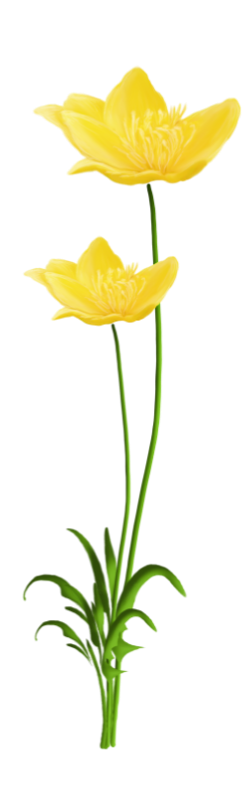 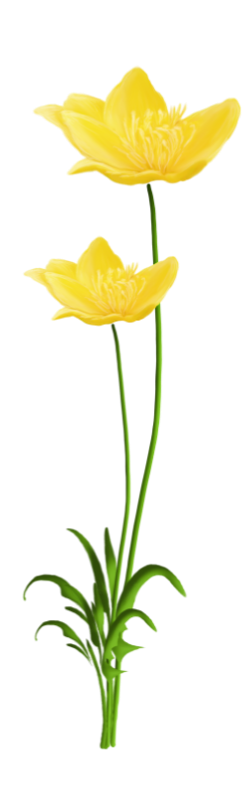 ২৭.2.1 চতুর্ভুজ, ত্রিভুজ ও গোলাকার জ্যামিতিক আকৃতি গুলো শনাক্ত করতে পারবে।

২৭.২.২ চতুর্ভুজ, ত্রিভুজ ও গোলাকার আকৃতিগুলো ব্যবহার করে ছবি আঁকতে পারবে।
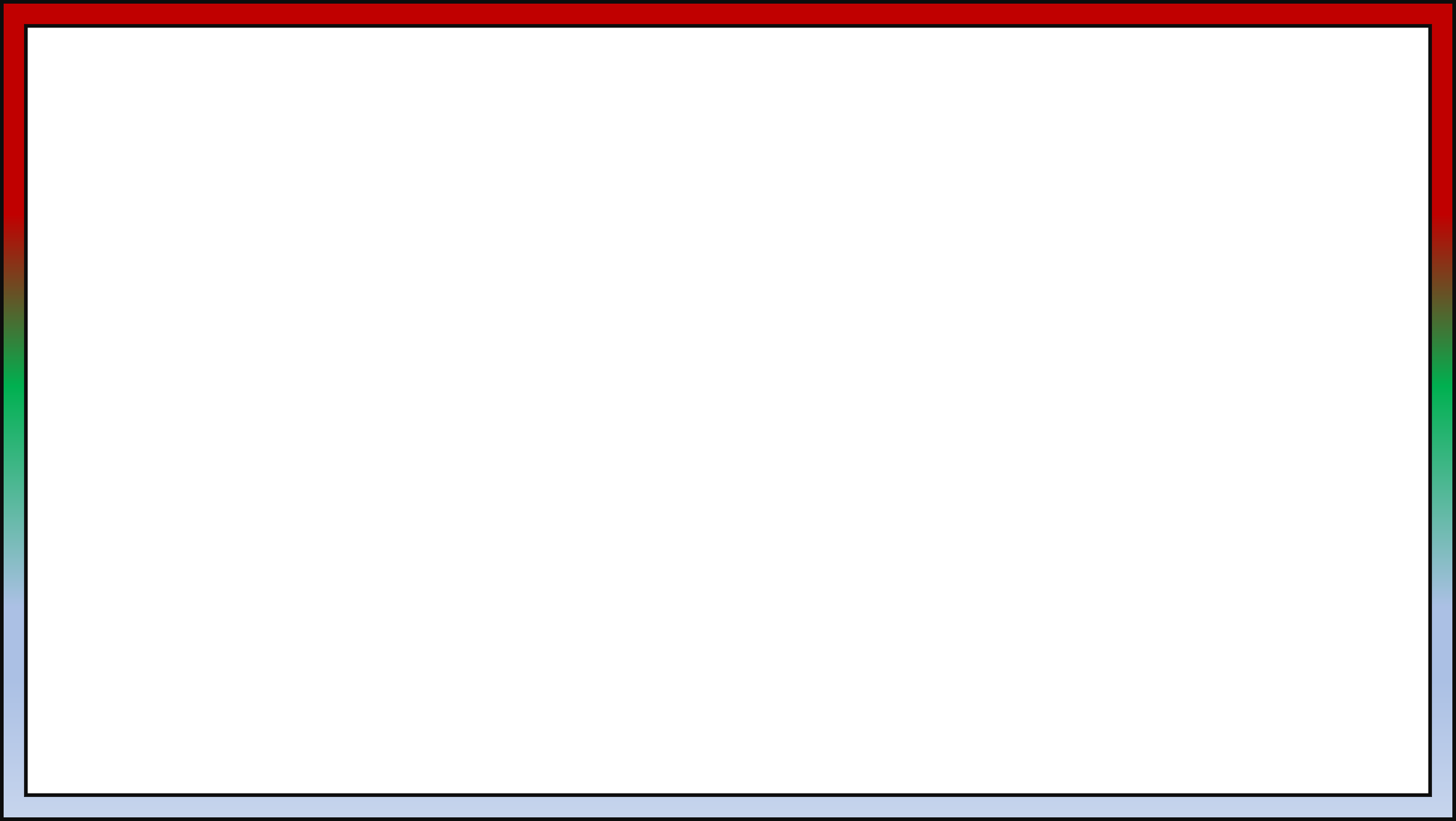 ছবিতে কি দেখে পাচ্ছ?
বিভিন্ন ধরনের আকৃতি
চল আজকে আমরা পড়ব
জ্যামিতিক আকৃতি
এগুলো কী ?
আকৃতি কেমন?
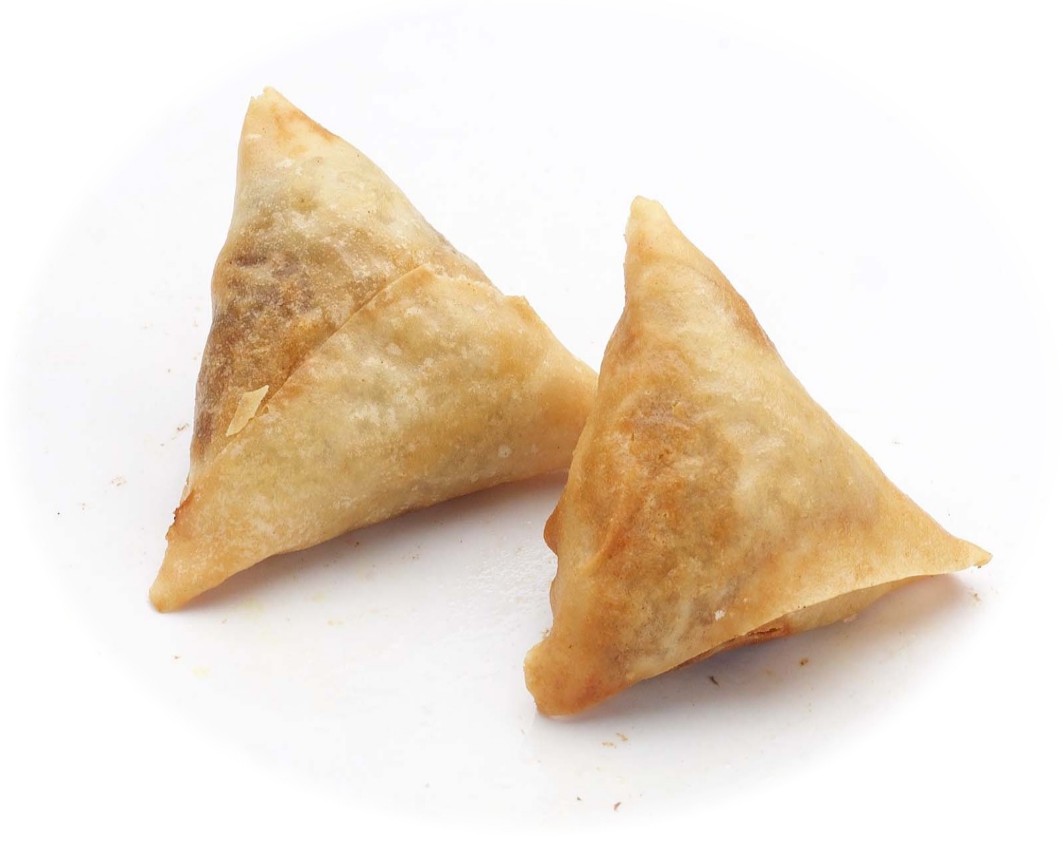 তিনকোনা আকৃতি
সমুচা
সমুচার চারদিকে ঘুরতে কয়টি সরলরেখায় প্রয়োজন
৩টি
এটি দেখতে কেমন?
তিনকোনা আকৃতি
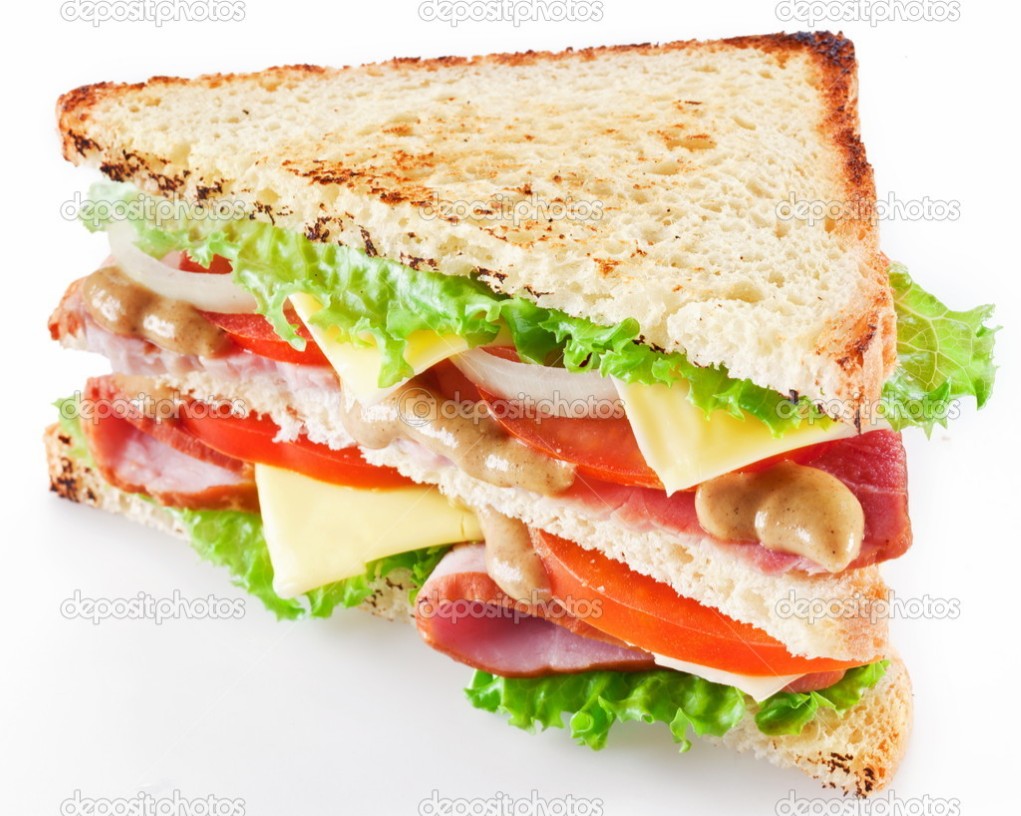 ৩টি সরলরেখা দ্বারা আবদ্ধ আকৃতিকে ত্রিভুজ বলে।
ছবিগুলোর আকৃতি কেমন?
চারকোনা আকৃতি
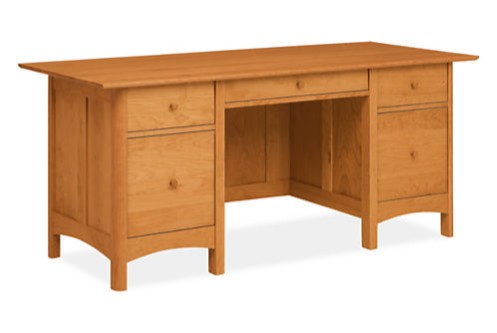 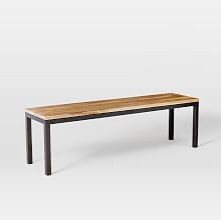 এবার বল এই ছবিগুলোর আকৃতি কেমন?
চারকোনা আকৃতি
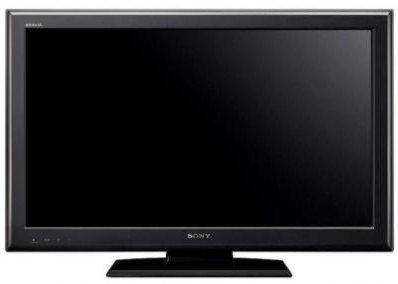 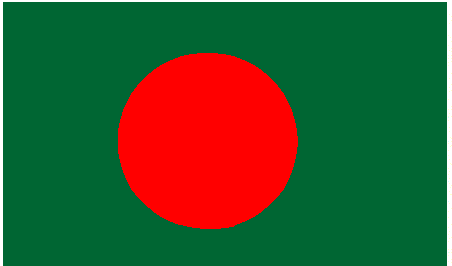 ৪টি সরলরেখা দ্বারা আবদ্ধ আকৃতিকে চতুর্ভুজ বলে।
এই ছবিটির আকৃতি কেমন?
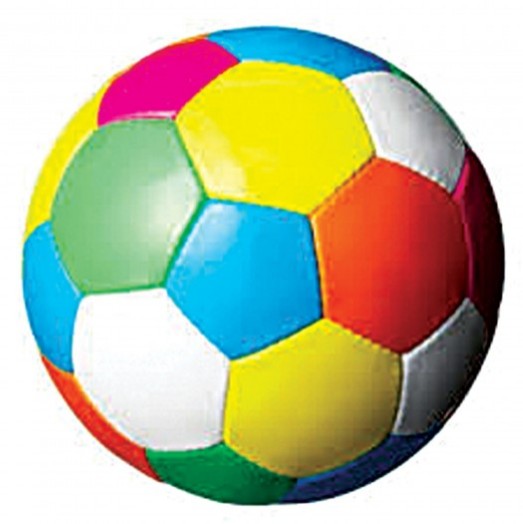 গোল
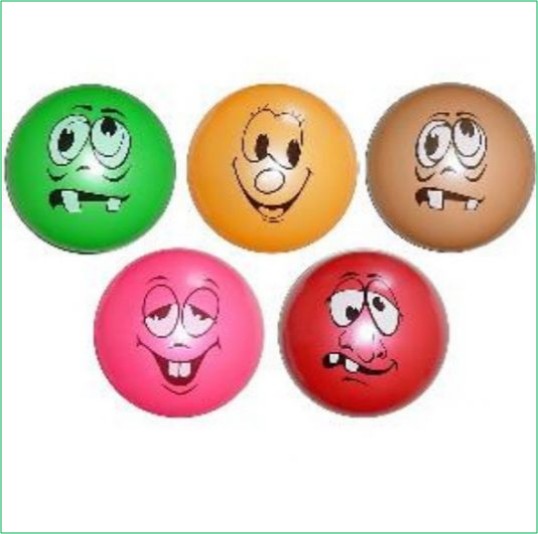 এই ছবিগুলোর আকৃতি কেমন?
গোল
বাহু
বাহু
বাহু
বাহু
বাহু
বাহু
বাহু
ত্রিভুজ বা চতুর্ভুজের প্রতিটি সরলরেখাকে বাহু বলা হয়।
শীর্ষবিন্দু
ত্রিভুজ বা চতুর্ভুজের কোনার বিন্দুকে শীর্ষবিন্দু বলা হয়।
বিভিন্ন আকৃতি তৈরী করি
তোমরা গণিত বইয়ের ৮৮ ও ৮৯ পৃষ্ঠা বের কর
দলীয় কাজ
১। ত্রিভুজ কাকে বলে?
২। চতুর্ভুজ কাকে বলে?
৩। বাহু কাকে বলে?
৪। শীর্ষবিন্দু কাকে বলে?
বাড়ির কাজ
বিভিন্ন রকমের ত্রিভুজ ও চতুর্ভুজ একেঁ নিয়ে আসবে।
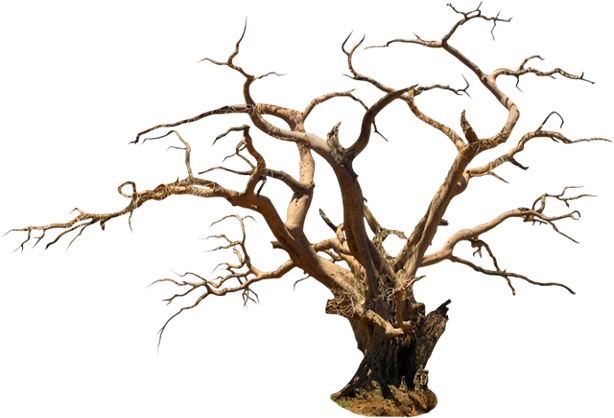 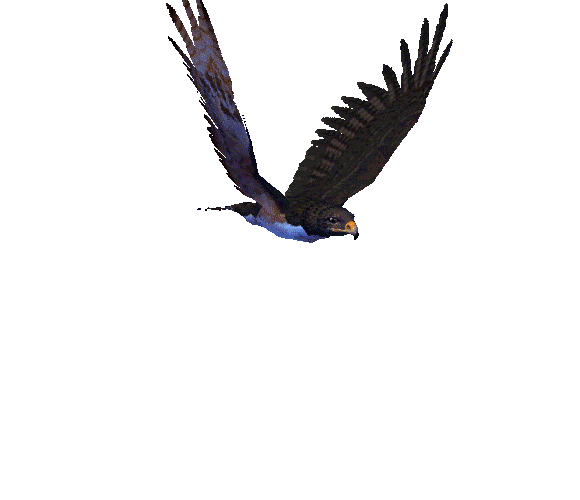 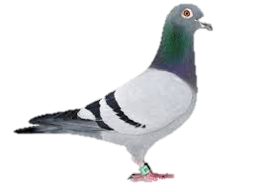 সবাইকে ধন্যবাদ
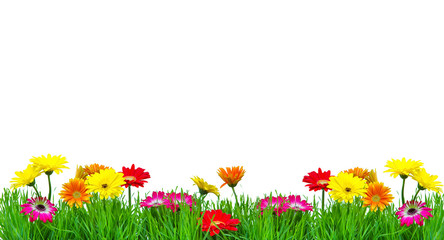